АШАН Россия
Информация о компании
Создание компании
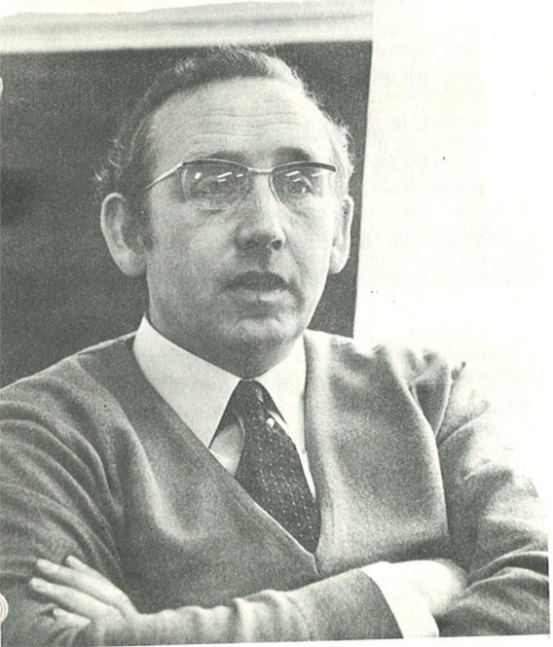 АШАН Холдинг – семейная компания 

 Основатель:  Жерар Мюлье 

Основана во Франции в городе Рубе 

Год основания:  1961

15 лет на рынке России (с 2002 года)
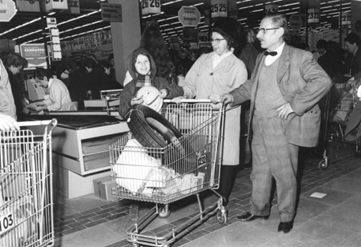 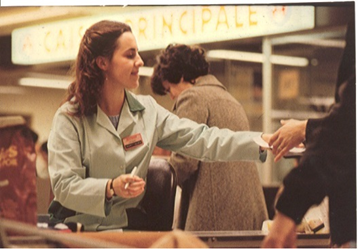 2
Auchan Holding в мире
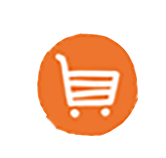 место среди дистрибьюторов      продовольственных товаров в мире (исследование Deloitte, январь 2015)
11
965 гипермаркетов
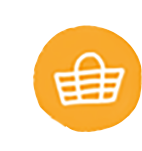 2 877 супермаркетов
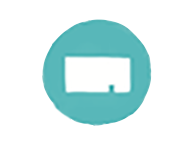 379 торговых центров
17
cтран присутствия
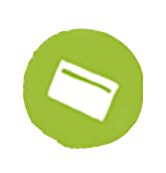 7,7 млн клиентов Банк Аккорд в 11 странах
337 800
cотрудников
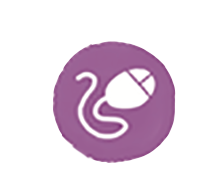 15,8 млн клиентов других направлений 
(E-commerce, Drive, Alinéa и Little Extra)
3
[Speaker Notes: Сверить данные]
АШАН РоссияМультиформатность и многоканальность
классических гипермаркета
63
112 городов присутствия
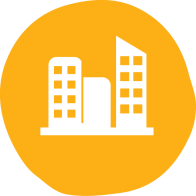 30
АШАН Сити
11
Наша Радуга
43 000 сотрудников
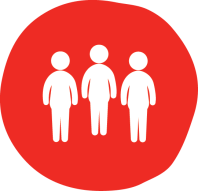 190
супермаркетов
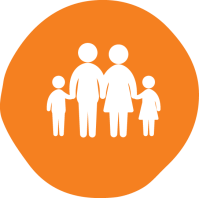 475 млн клиентов за 2016 год
12
магазинов формата 
«у дома»
пунктов доставки 
Auchan.ru
4 000
4
[Speaker Notes: Сверить данные

города присутствия:
Москва, Санкт-Петербург, Арзамас, Балашов, Барнаул, Волгоград, Воронеж, Екатеринбург, Иваново, Ижевск, Казань, Калуга, Кострома, Кузнецк, Краснодар, Липецк, Нижний Новгород, Новосибирск, Омск, Пенза, Пермь, Ростов-на-Дону, Рязань, Самара, Саратов, Симферополь, Тамбов, Тольятти, Тюмень, Уфа, Ульяновск, Челябинск, Ярославль]
АШАН Россия.история
АШАН Россия – один из лидеров российского рынка. Компания обладает международными сертификатами качества в области производства и реализации продовольственных и непродовольственных товаров, а также сертификатом качества системы экологического менеджмента. Трижды компания была признана Лучшим работодателем года.
С декабря 2015 года после изменения структуры Группы АШАН в мире АШАН Россия объединила три направления: гипермаркеты (классические гипермаркеты АШАН, АШАН Сити, НАША Радуга), супермаркеты АТАК и магазины формата «у дома», Интернет-торговлю.
2002
Состоялось открытие первого гипермаркета АШАН в подмосковном городе Мытищи. В течение 4-х лет АШАН открывает еще 6 гипермаркетов.
Успех гипермаркетов в Москве, их огромная популярность среди клиентов способствовали в 2006 году началу регионального развития АШАН. В течение года были открыты гипермаркеты в Нижнем Новгороде, Екатеринбурге и Санкт-Петербурге. Именно региональное развитие стало приоритетом в развитии АШАН на ближайшее время.
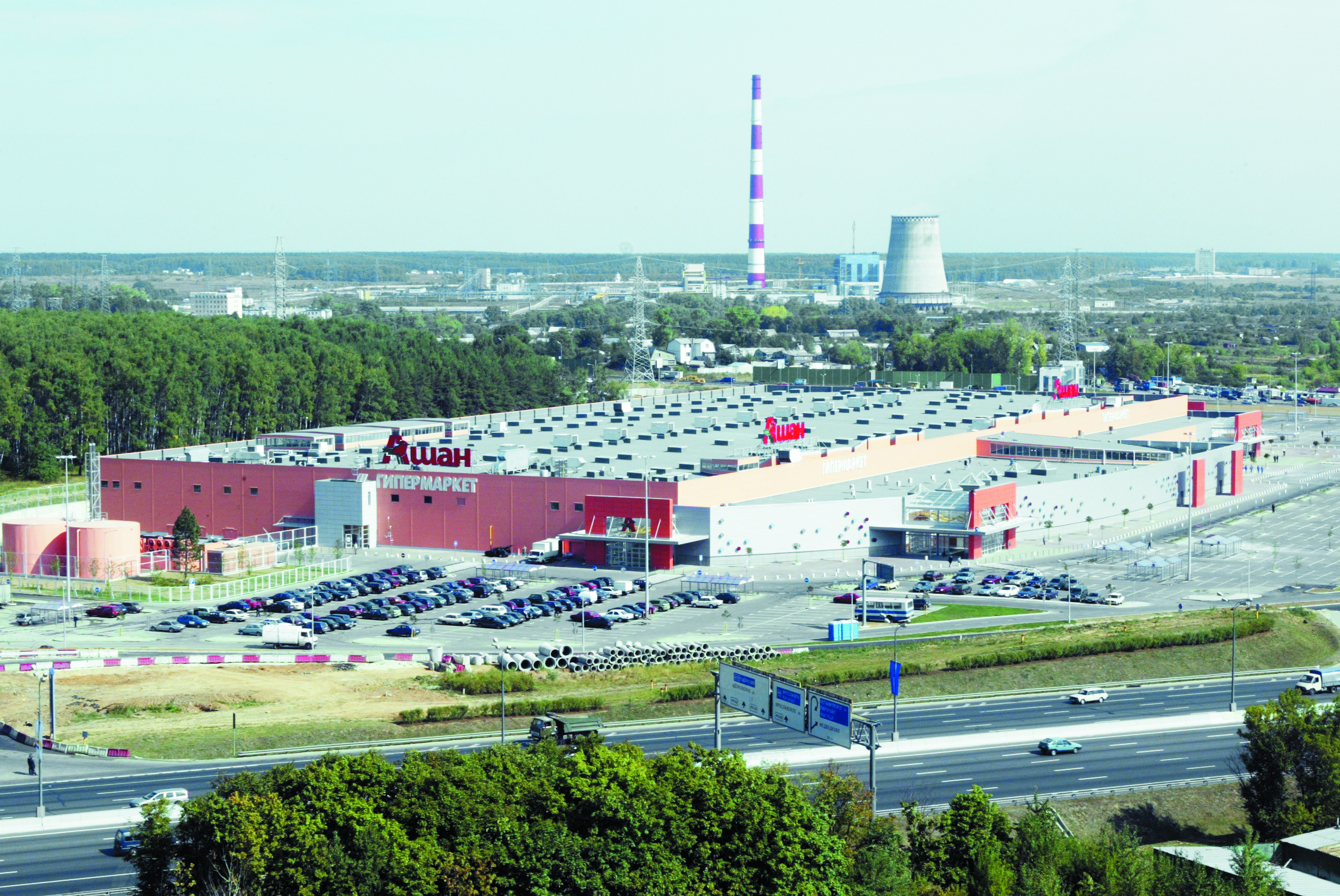 5
АШАН Россия.история
2007 
АШАН Россия заключает договор с турецкой компанией Enka о передаче гипермаркетов сети «Рамстор».  Согласно достигнутому соглашению АШАН приобретает в собственность 1 гипермаркет, а на остальные 11 магазинов получает долгосрочные права аренды.
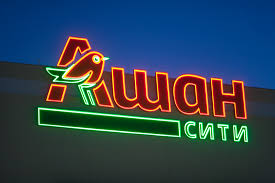 2008 
Интеграция сети «Рамстор», а также запуском нового формата «АШАН Сити» - гипермаркетов шаговой доступности.
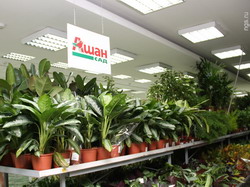 2009 
АШАН Россия открывает АШАН Сад и «Наша Радуга» в Пензе и Калуге. Благодаря положительным результатам, полученным после двухлетнего тестирования формата, было принято решение о его дальнейшем развитии в других регионах.
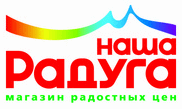 6
АШАН Россия.история
2010 
В АШАН Россия стартовала программа акционирования для сотрудников.
Она является одним из воплощений политики разделения улучшенных результатов (РУР). Каждый сотрудник магазина вне зависимости от должности получает денежные отчисления (ежемесячные и ежегодные) на созданный компанией сберегательный счет при условии превышения данным магазином финансовых показателей предыдущего периода. 
Сегодня из 43 000 сотрудников более 28 800 являются акционерами компании АШАН Россия.
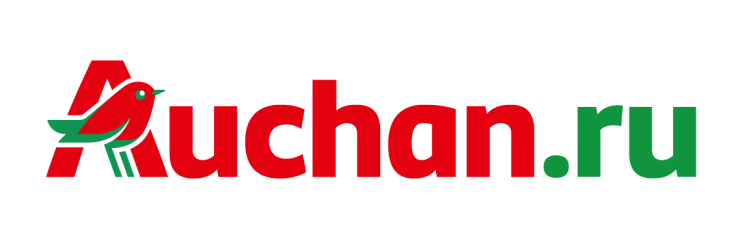 2010 
Состоялся запуск интернет-продаж. На сегодняшний день на территории России расположено более 2000 пунктов доставки интернет-заказов.
2012
Между АШАН и METRO GROUP была подписана сделка о передаче предприятий Реал в Центральной и Восточной Европе, в ходе которой к АШАН Россия переходят 16 гипермаркетов Реал. Реорганизация гипермаркетов завершилась в 2013 году.
7
АШАН Россия.история
2015 
Компания АШАН Россия запускает новый проект Фильеры и начинает строительство Разделочного цеха по переработке мяса в Тамбовской области. Фильеры -  это технологические цепочки производства полного цикла – от выращивания скота до поступления конечного продукта на прилавки гипермаркета. Модель предполагает прозрачность и эффективность, что способствует экономическому развитию регионов.
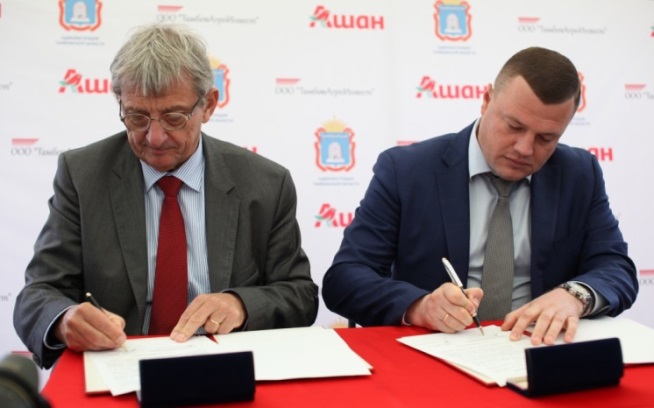 Она позволит поддержать предприятия малого и среднего бизнеса, предоставить им возможность сотрудничества с крупными ритейлерами; расширить ассортимент мясной продукции и адаптировать его под потребности клиентов; обеспечить высокое качество продукции. Первое направление фильер АШАН Россия – производство мяса крупного рогатого скота и свиней.
Май 2016 года. В АШАН Россия стартовал проект «Голос поставщика». На сайте в открытом доступе размещена информация об условиях сотрудничества, критериях оценки поставщиков, порядке поставки и приемки товара, датах и времени проведения «Дней поставщиков» и иных событий, касающихся партнерства. Для вопросов создана форма обратной связи, а также информационная и техническая поддержка по «Горячей линии».
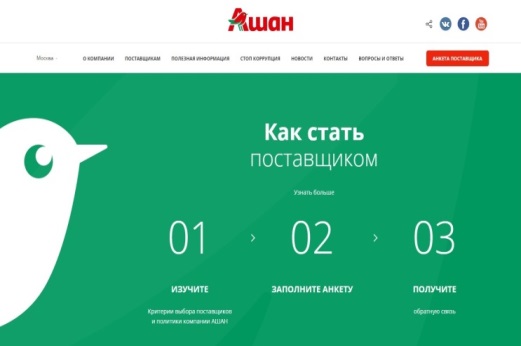 8
АШАН Россия.история
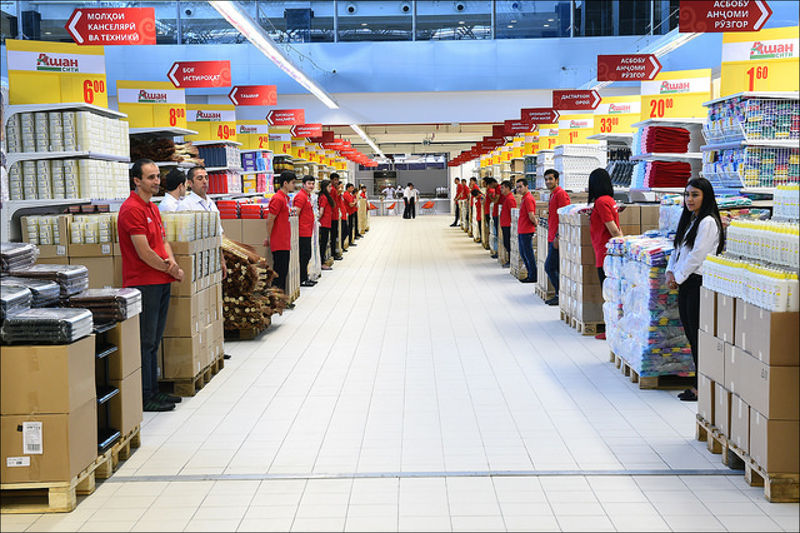 22 июня 2016 года. АШАН Россия открыл первый гипермаркет по франшизе в Таджикистане. в Душанбе. Франчайзи проекта стал давний партнер Auchan Retail во Франции и Польше - компания SCHIEVER.
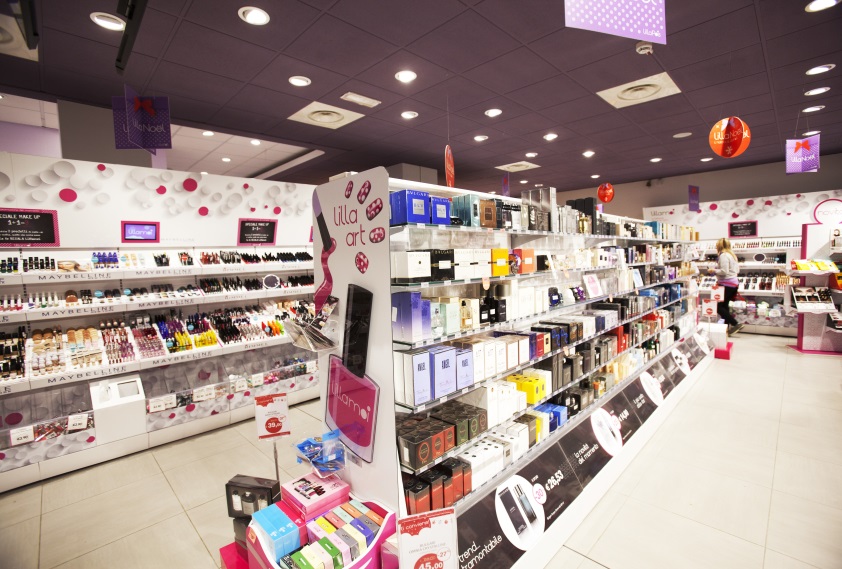 20 июня 2016 год. АШАН Россия открыла первый дрогери магазин «Lillapois Beauty». LillaPois Beauty Сокольники стал первым магазином дрогери сети в России. Ранее проект успешно прошел тест в Италии, где уже работает около 50 магазинов.
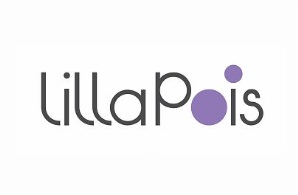 9
Организационная структура
АШАН Россия
Суперсторы
Гипермаркеты
Супермаркеты
Магазины у дома
АШАН Сити
НАША Радуга
АШАН
АШАН Супермаркет
Мой АШАН
Гипермаркет от 8 000 м2 и выше
Гипермаркет экономичного формата
 от 3 000 м2 до 5 000 м2
Гипермаркет свежих продуктов от 2 000 м2 до 6 000 м2
Каждый День
Супермаркет от 600 м2 до 2 000 м2
Lillapois
Магазин у дома до 600 м2
10
Награды
2016 -   победитель в номинации «Самое динамичное развитие СТМ» и лауреат в номинации «Лучшая PRIVATE LABEL по мнению покупателей» Премии по собственным торговым маркам Private Label Awards (by IPLS). АШАН - «Лучшая иностранная компания, работающая на российском рынке» (ежегодная Национальная Премия ТПП РФ в области предпринимательской деятельности «Золотой Меркурий»). АШАН – «Марка №1» в России в категории «Сеть гипермаркетов». АШАН - победитель конкурса «Московское качество».
2015 – победитель в номинации «Компания года: Россия, Белоруссия и Казахстан» на IX ежегодной премии Retail Grand Prix. 
2014 – АШАН – «Марка №1» в России в категории «Сеть гипермаркетов». АШАН – победитель в номинации «Лучший контроль качества в сети». 
2013 – Конкурс «Сладких дел мастер» и проект летнего детского лагеря «Мир вокруг нас» включены в каталог «Лучшие социальные проекты России 2013».
2012 – АШАН – «Марка №1» в России в категории «Сеть гипермаркетов».
2011 – «Наша Радуга» признана Лучшей розничной концепцией года.
2010 – Премия за «Лучшую технологическую инновацию» – систему касс гипермаркетов «Радуга».
11
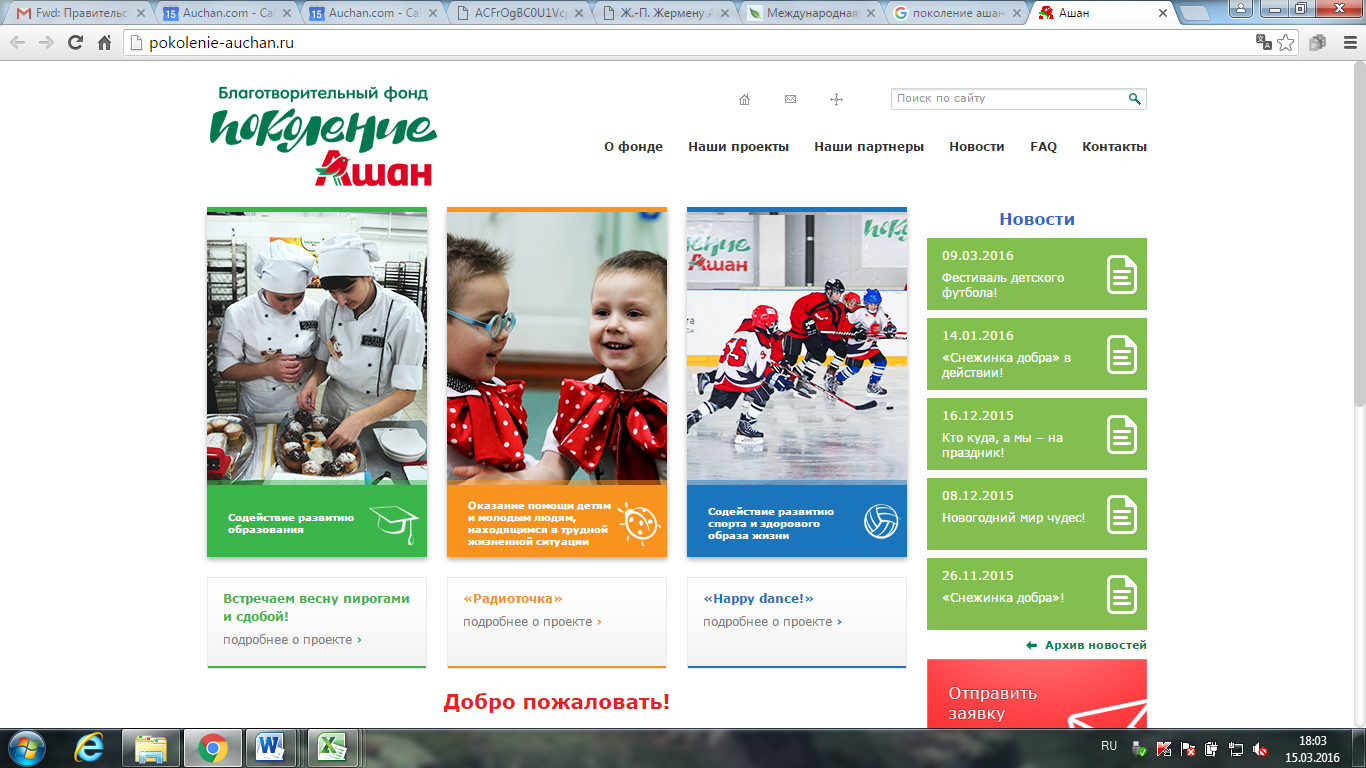 Социальная ответственность
Благотворительный фонд «Поколение АШАН» - некоммерческая организация, которая была создана компанией АШАН Ритейл Россия в 2011 году.
Цель фонда – поддержка детей и молодежи, образовательных проектов, содействие в укреплении семейных ценностей.
За 5 лет существования фонда реализовано более 300 проектов в 33 регионах России на сумму свыше 250 млн рублей: построены игровые площадки, отремонтированы и оборудованы различные детские учреждения, приобретены сложные медицинские аппараты для больниц, спортивный инвентарь и экипировка для спортивных школ. 
Фонд оказывает помощь  детям, подросткам и молодёжи до 25 лет по следующим программам-направлениям:
Содействие развитию образования в областях: торговое дело, логистика, маркетинг, экономика и других смежных с торговлей дисциплинах
Поддержка детей в трудной жизненной ситуации (сироты, дети, оставшиеся без попечения родителей, инвалиды, находящиеся 
на реабилитации, проходящие лечение и др.)
Содействие развитию спорта и пропаганда здорового образа жизни
12
Спасибо за внимание!